2020 Spring OER Liaisons Orientation
February 2020
Overview
Introduction to the ASCCC OERI
Spring 2020 Liaison Expectations
Resources Developed - Resources Recently Funded
OER “Collections”
Website – coming soon!
Your needs?
ASCCC OERI
A 5-year project to implement OER systemwide by coordinating state level activities to increase OER availability and supporting local OER implementation. 
At the end of the initial project period, the structure and accomplishments of the OERI would be evaluated and future funding needs identified.
OERI Structure
[Speaker Notes: We’re creating a web…]
OERI Faculty Coordinator
Michelle Pilati
Psychology, Rio Hondo
[Speaker Notes: We’re creating a web…]
OERI Regional Leads
Dave Dillon
Counseling, Grossmont
Shagun Kaur
Communication Studies, DeAnza
Jennifer Paris
ECE/CD, College of the Canyons
Amanda Taintor
ECE/CD/ID, Reedley
Suzanne Wakim
Biology, Butte
OERI Structure
Regional Leads
Discipline Leads 
OER Liaisons 
Communication
List-servs 
Webinars
Canvas space
Surveys
Coming soon - Website
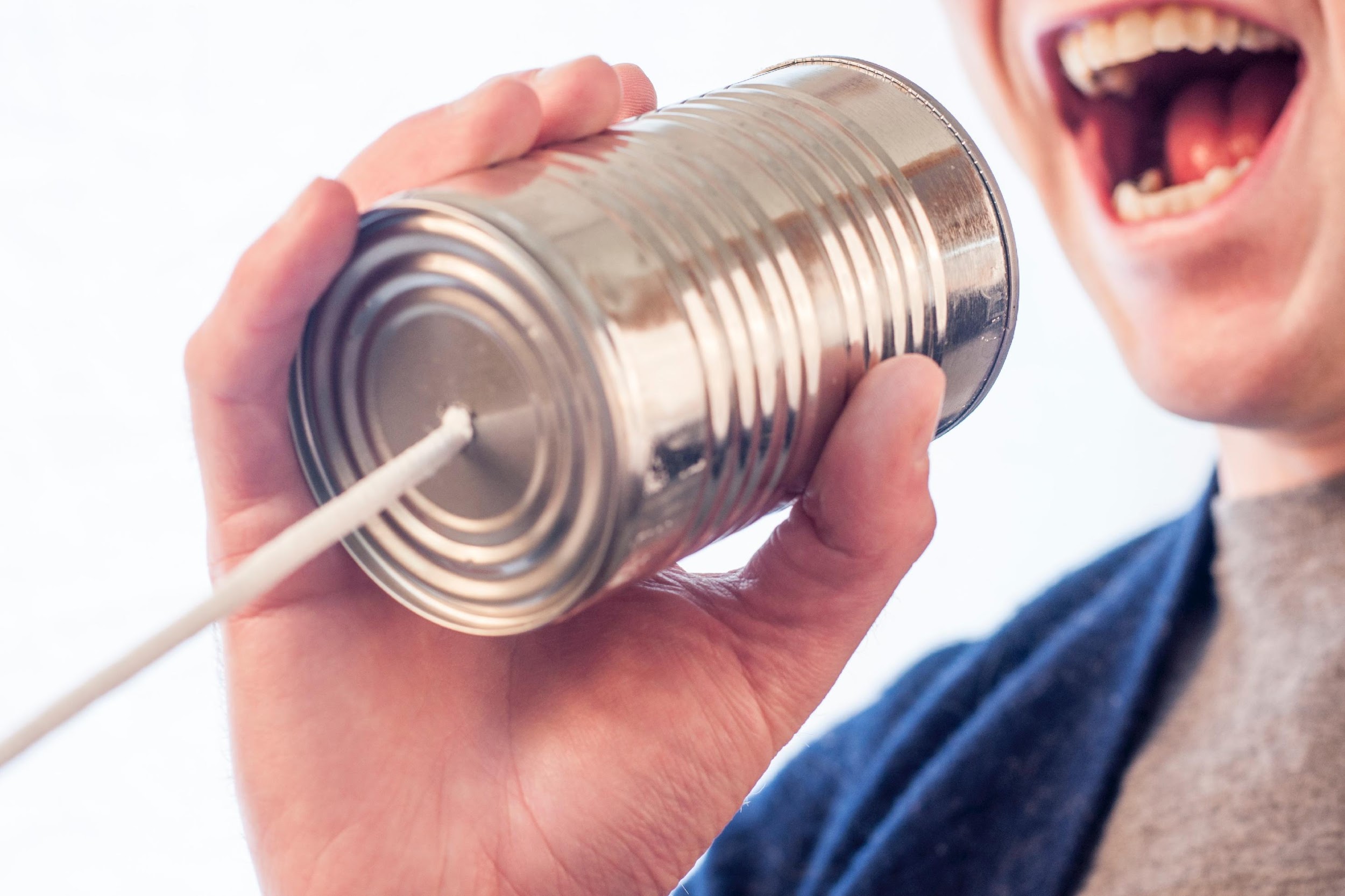 OERI’s Goal?
Increase the use of open educational resources in lieu of commercial texts by all reasonable means available.
What does that mean?
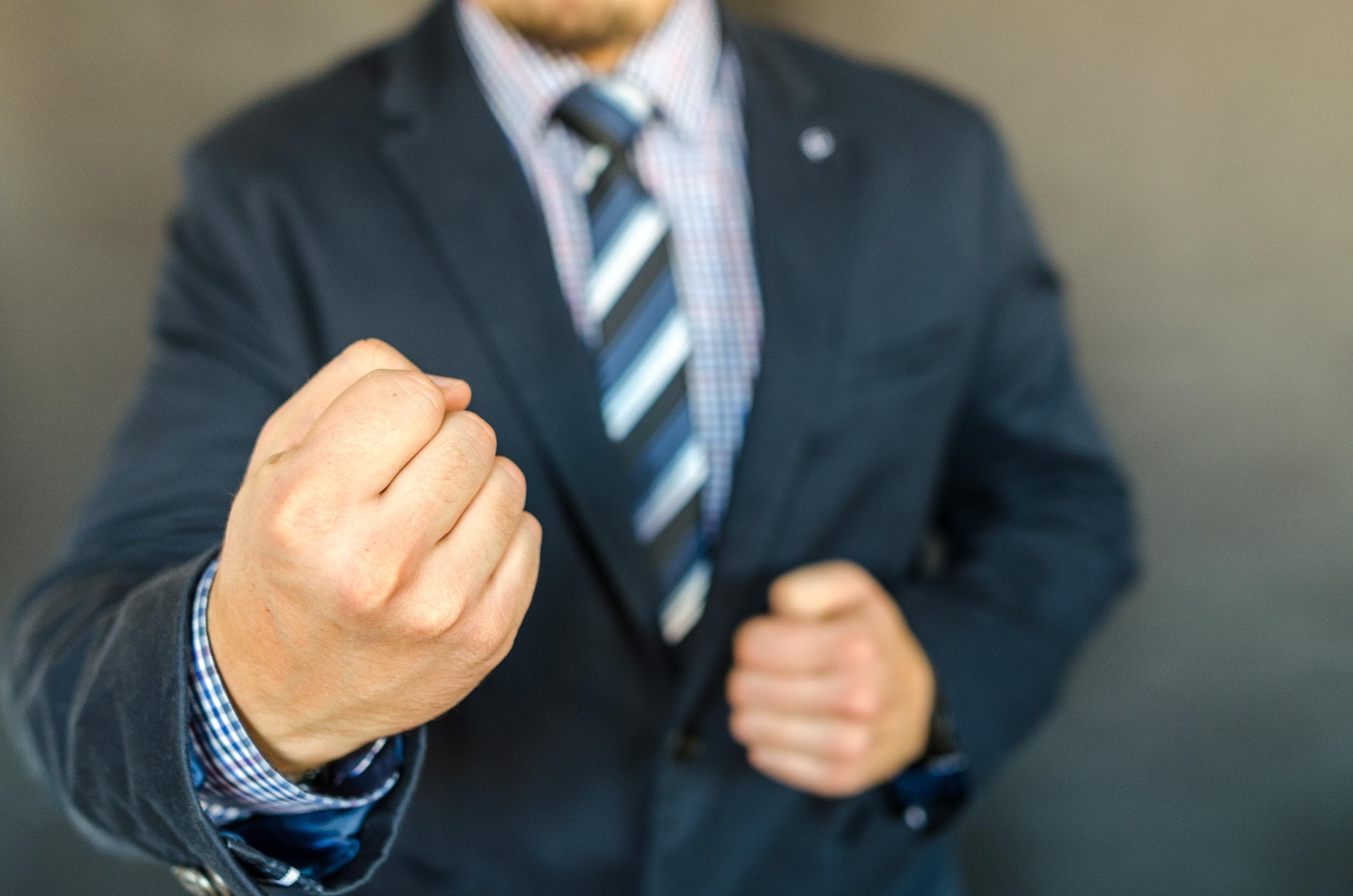 Photo by Lukas from Pexels
[Speaker Notes: We could use force to bring faculty and colleges along...]
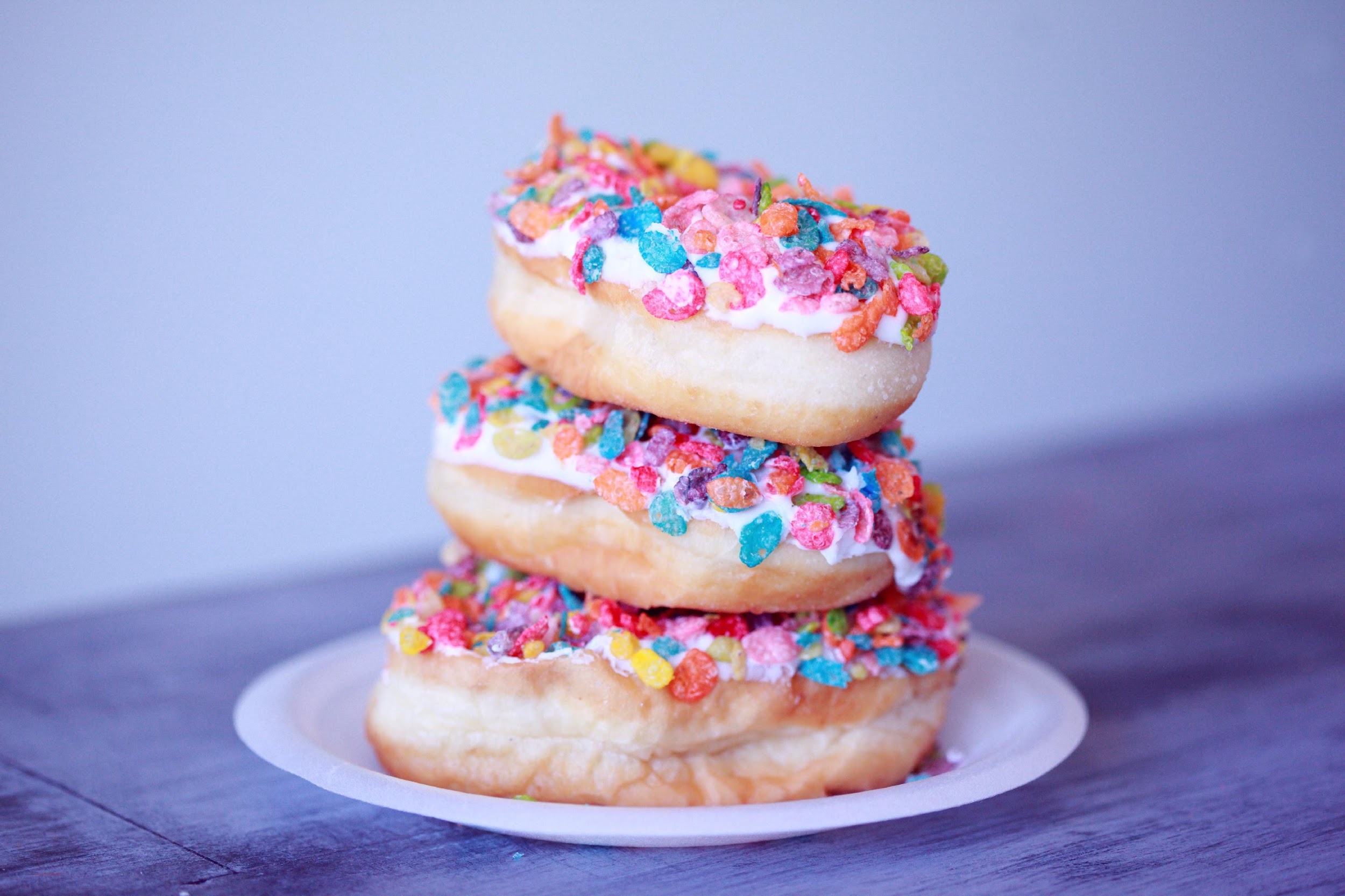 Photo by Sharon McCutcheon from Pexels
[Speaker Notes: We could bribe you with donuts...]
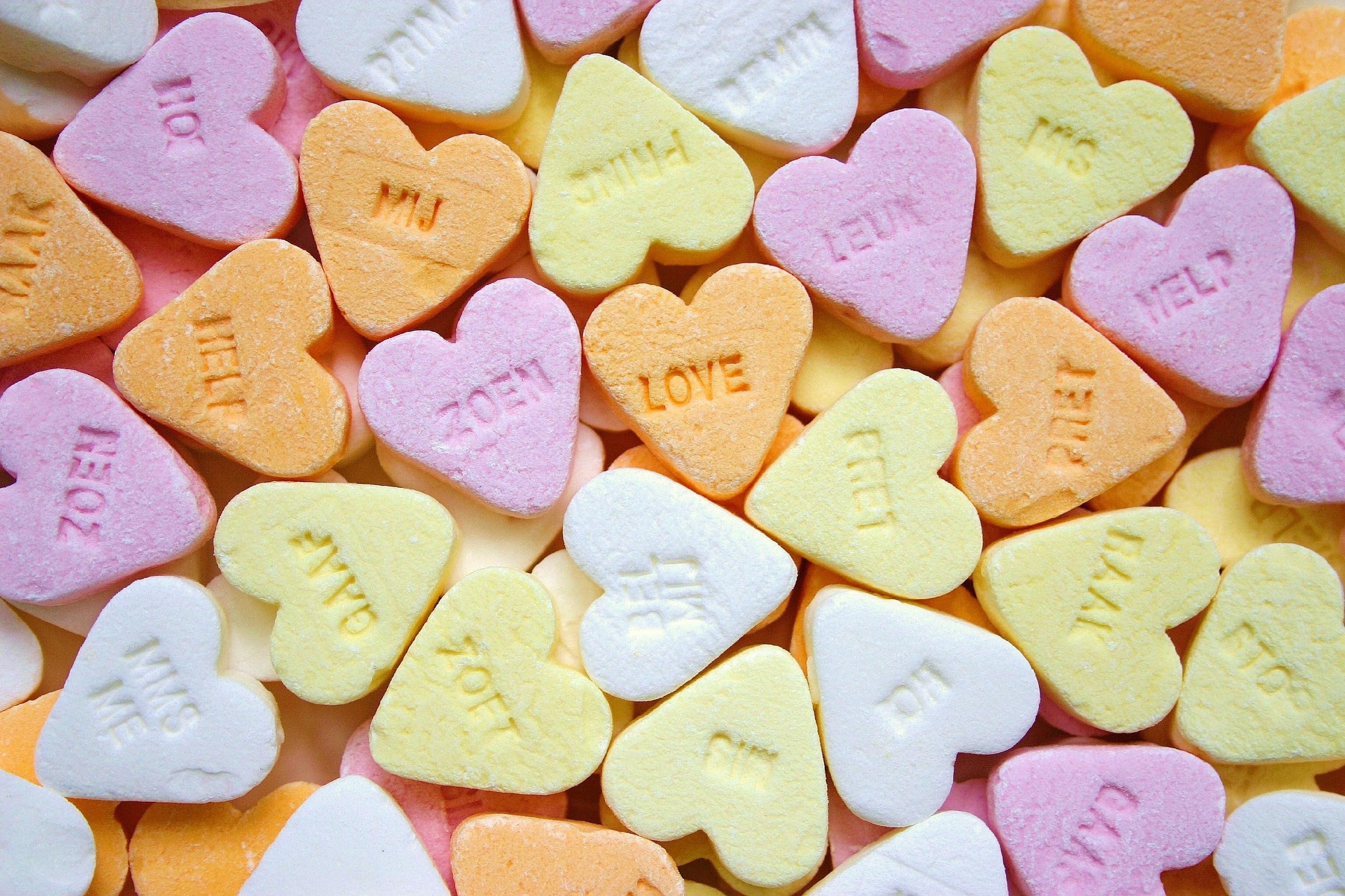 Photo by from Pexels
[Speaker Notes: Or candy and flattery…]
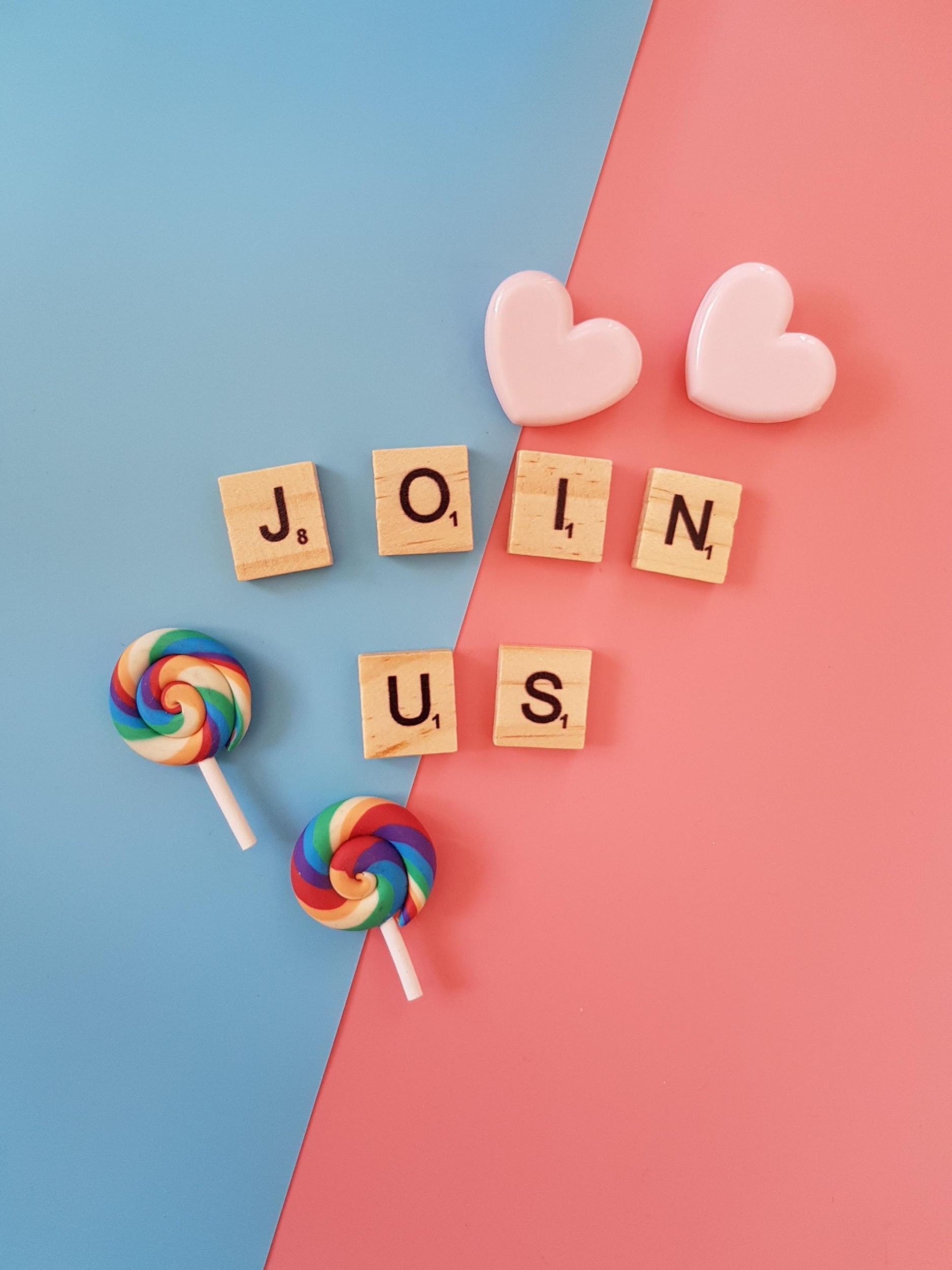 Photo by Linda Eller-Shein from Pexels
[Speaker Notes: Or would could create conditions that make you want to join the party….]
Increase OER Use By…
Increasing awareness.
Increasing the availability of high-quality OER.
Making the adoption of OER easier.
Supporting you to help your faculty join us…
Spring 2020 – New/Renewed Emphases
Academic Freedom
Accessibility
Attributions
Students
Recognizing users of OER and local efforts
Use of Canvas discussions
Spring 2020 OERL Expectations
Sign up for the ASCCC OER listserv by selecting “ASCCC OER Initiative” at https://www.asccc.org/signup-newsletters.
Complete – and document – your Spring 2020 OER Liaison “attendance” activities by May 15. Activities should be tracked throughout the term via the Spring 2020 Liaison Tracking Spreadsheet
tinyurl.com/Spring2020OERL
Spring 2020 OERL Expectations
Attend two additional OERI Webinars or OERL Conversations during the spring term. Selected from:
Monthly OER Liaison Webinars (varied times)
Weekly OERI Webinars (Thursdays at 1:00), or 
“OER Liaison Conversations”
NEW – informal conversations regarding a selected topic. 
Not archived.
Spring 2020 OERL Expectations
In addition to forwarding OERI’s messages to appropriate faculty, communicate with your local senate and campus faculty regarding the work of the OERI.
Check-in at least twice with an OERI representative to share local needs and issues.
Resources Developed - Resources Recently Funded
Examples of Recently Completed Projects
Examples of Recently Completed Projects
Examples of Recently Completed Projects
2020 RFP
Focus on resources that ultimately lead to savings for students – proposals must be tied to a specific course or courses, as opposed to general resources that support student success.
Collaboration required
Interim product required
~ Eleven months to complete
Selected projects announced last week
2020 RFP – Examples of Funded Projects
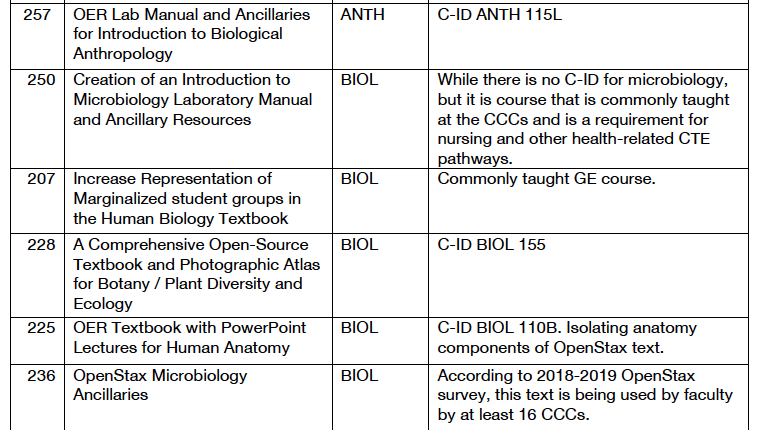 Funding levels separated 
Up to $10,000
$10,001 to $20,000
$20,001 to $30,000
Justification for why cost is what it is must be delineated – the focus is on the cost of the work, not the impact of the product
More guidance with respect to budget
More guidance with respect to documenting impact
2020 RFP – Examples of Funded Projects
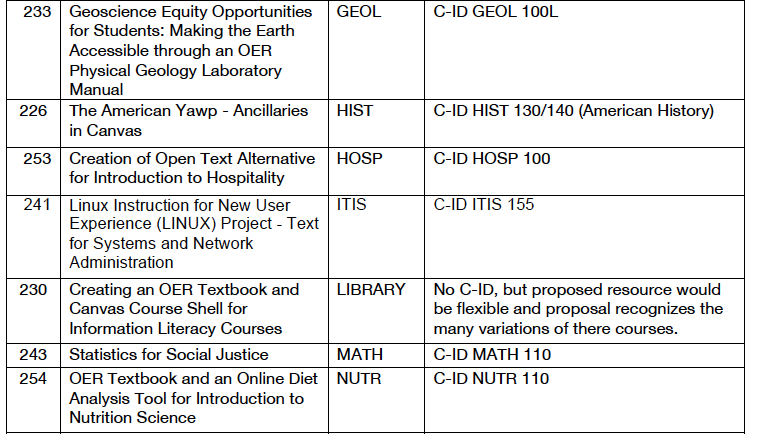 Training provided – possibly required – up-front:
Creative commons licensing
Accessibility
Attributions
Expectations clearly communicated at the outset:
Specifications of final product(s)
Identified check-in points
2020 RFP
“Letter of Intent to Submit” – Required
Collaboration – Required
Approximately 162 unique letters received
All submitters were contacted to provide feedback and assistance
Over 60 proposals were reviewed
Approximately 24 were funded
OER Collections
Courses >> Degrees
Creating OER pathways that are also ZTC
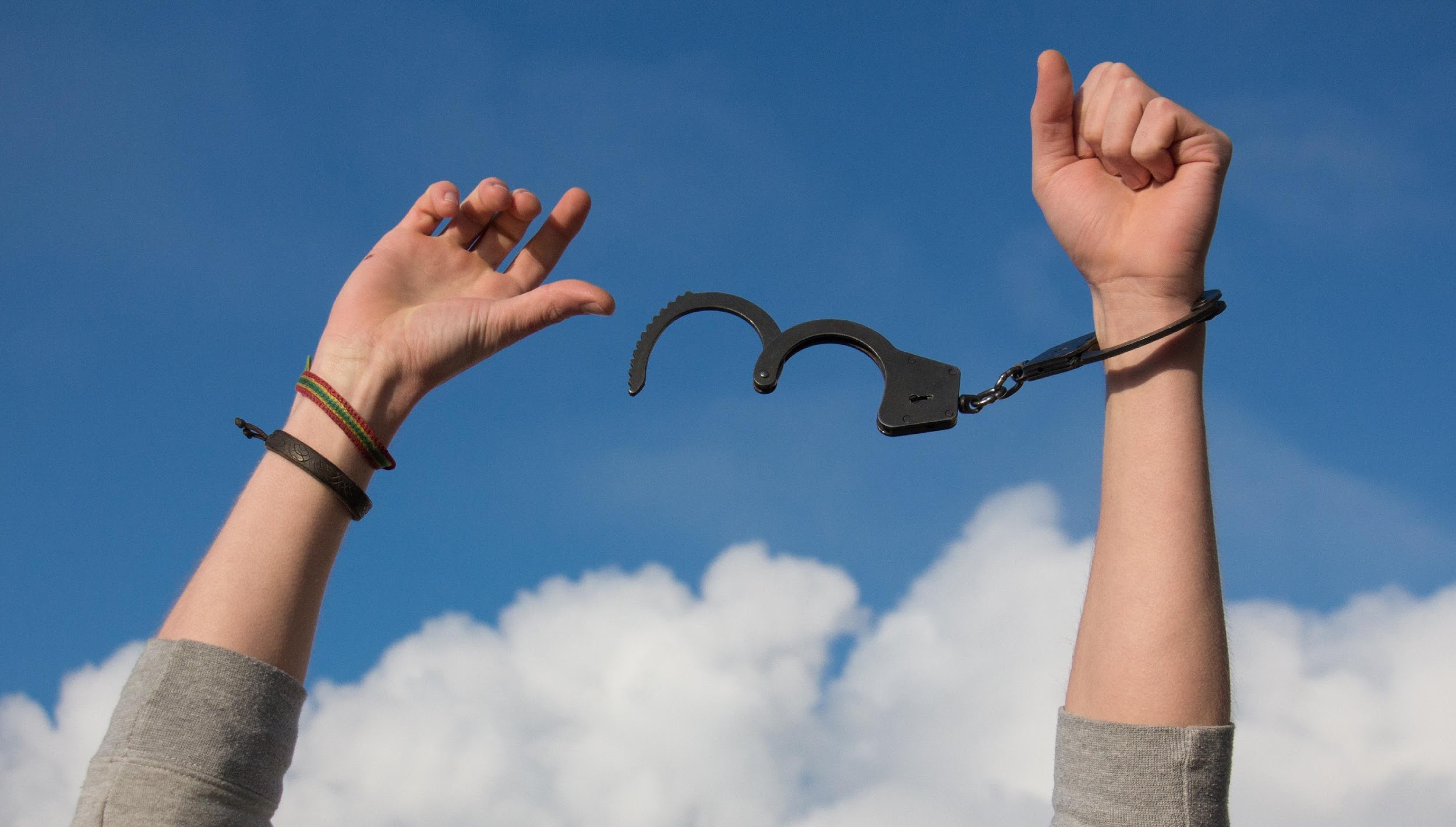 [Speaker Notes: Freeing faculty and students….]
Available at tinyurl.com/OERI-TMCResources
OERI Website – Coming soon!
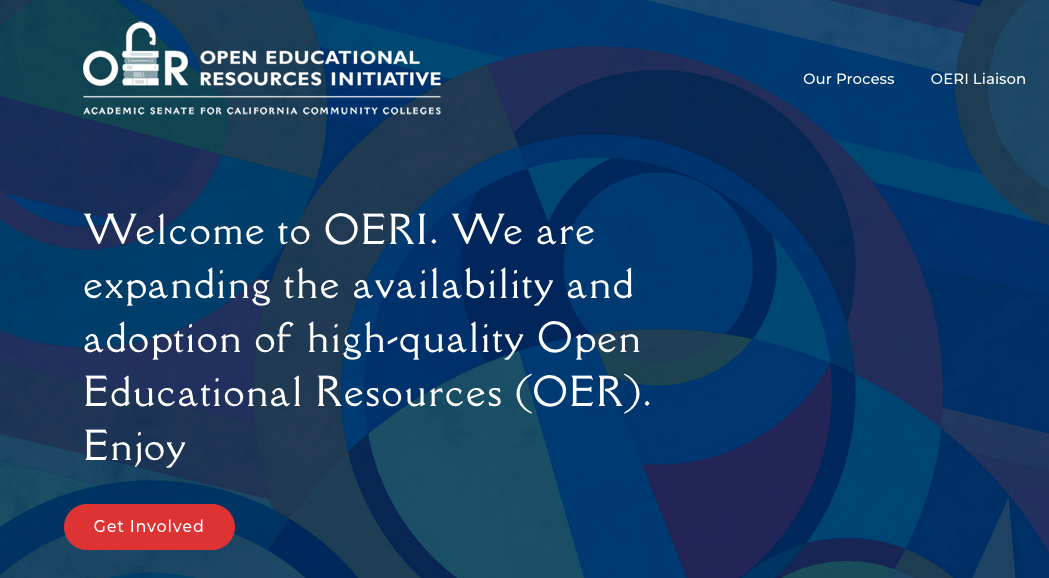 How can OERI help you?
For More Information…
Canvas Site - tinyurl.com/ASCCC-OpenEd
[Speaker Notes: Michelle]